On Differentially Private Counting on Trees
Kewen Wu (UC Berkeley)
Pritish Kamath
Ravi Kumar
Pasin Manurangsi
Badih Ghazi
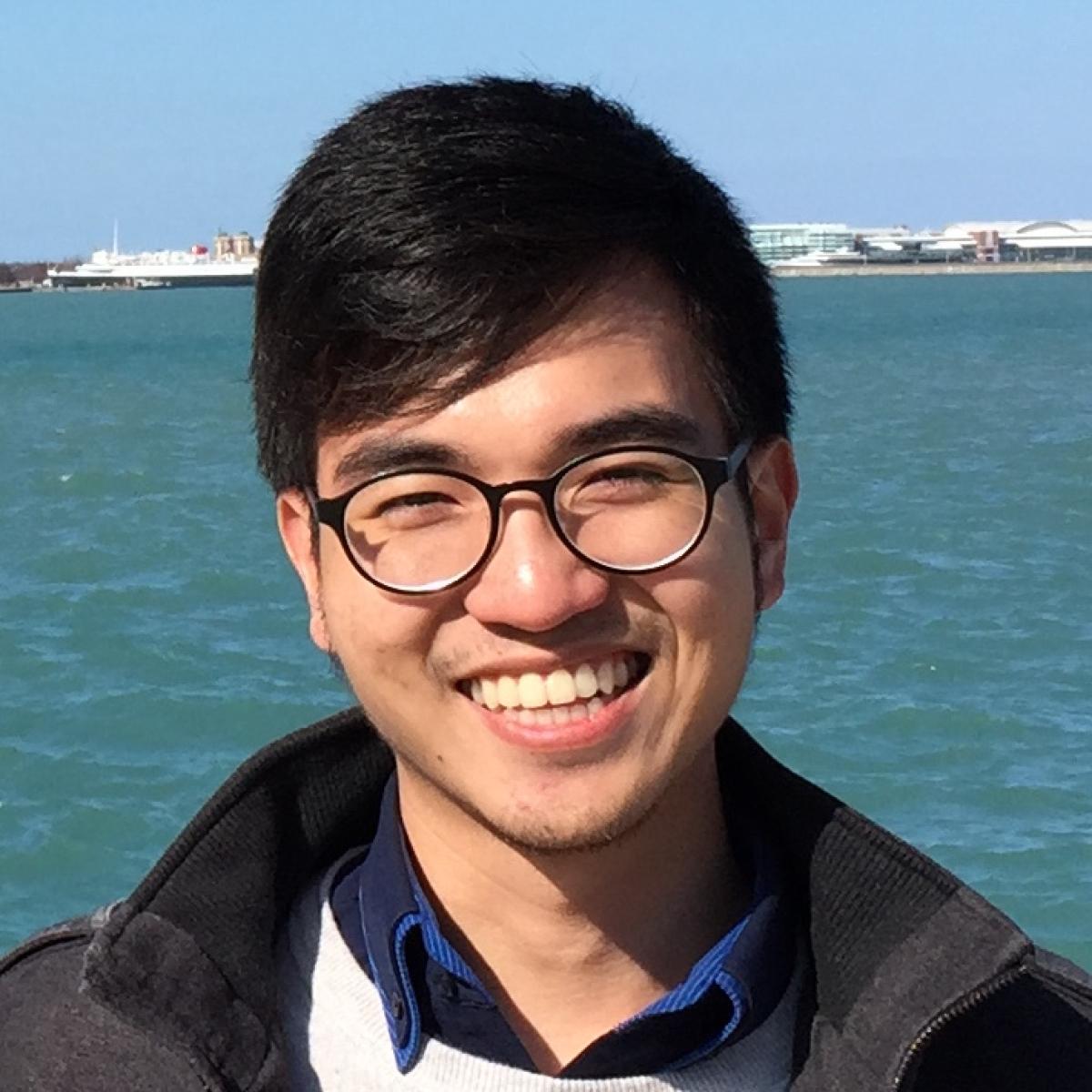 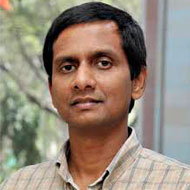 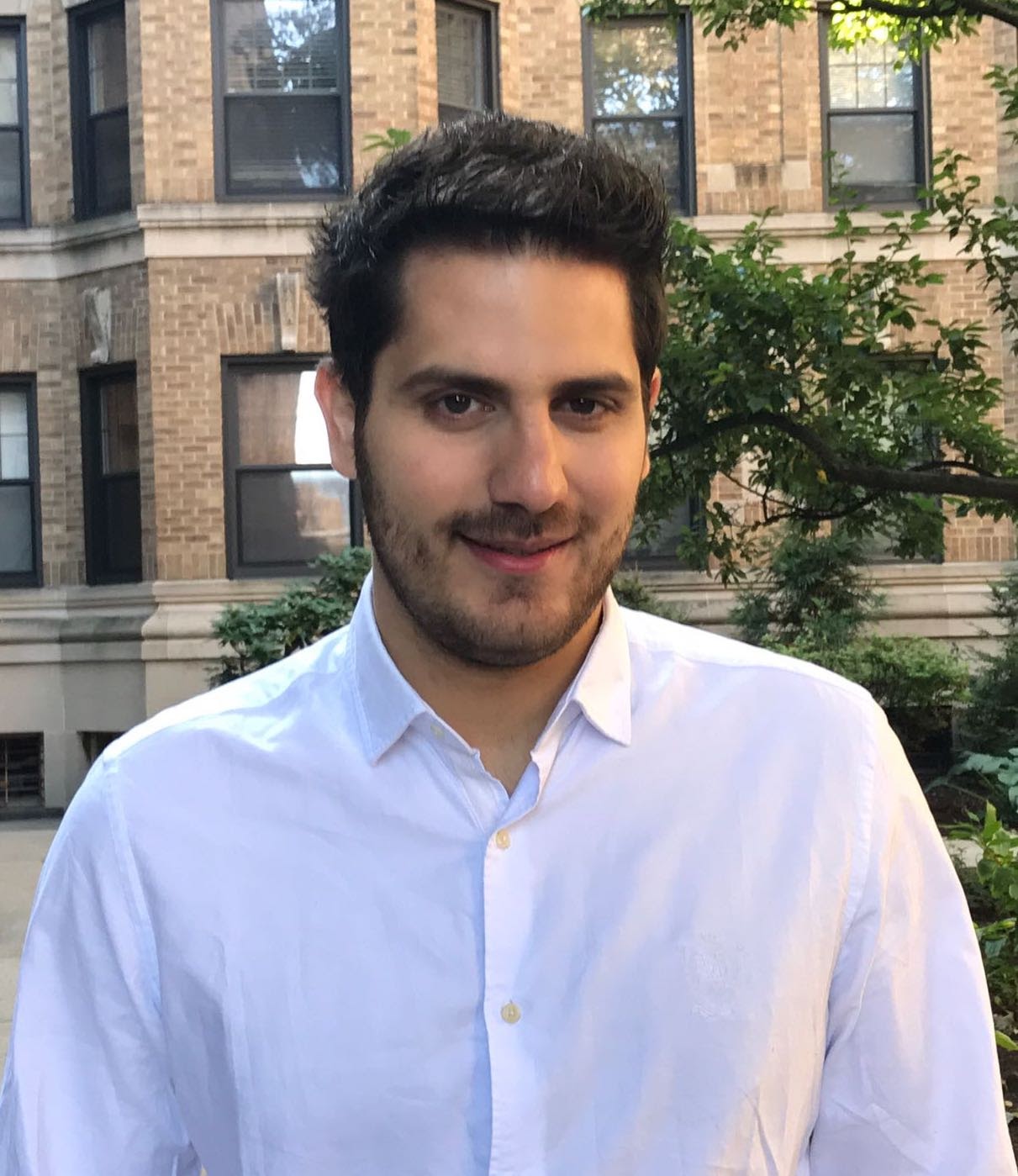 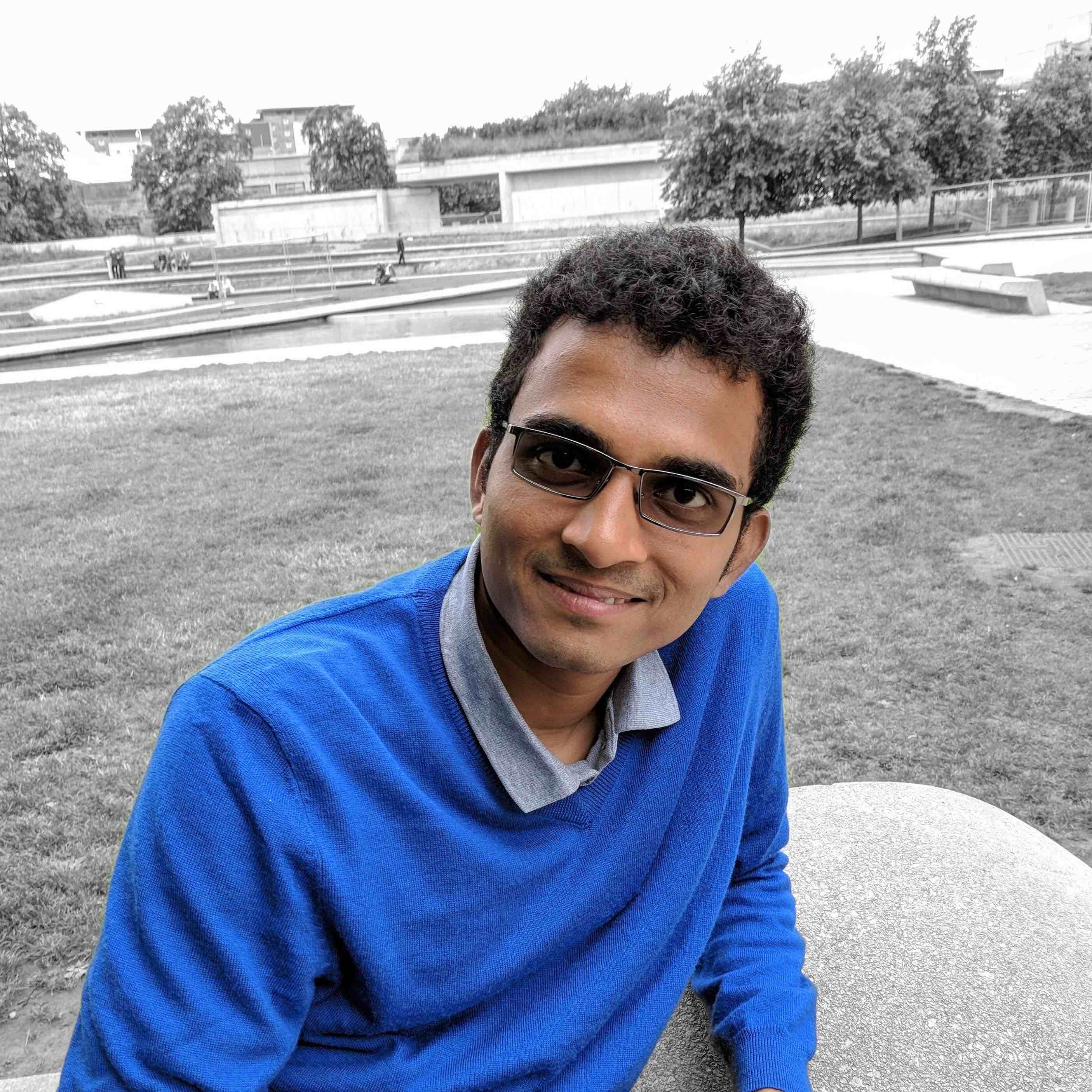 Google Mountain View
Google Thailand
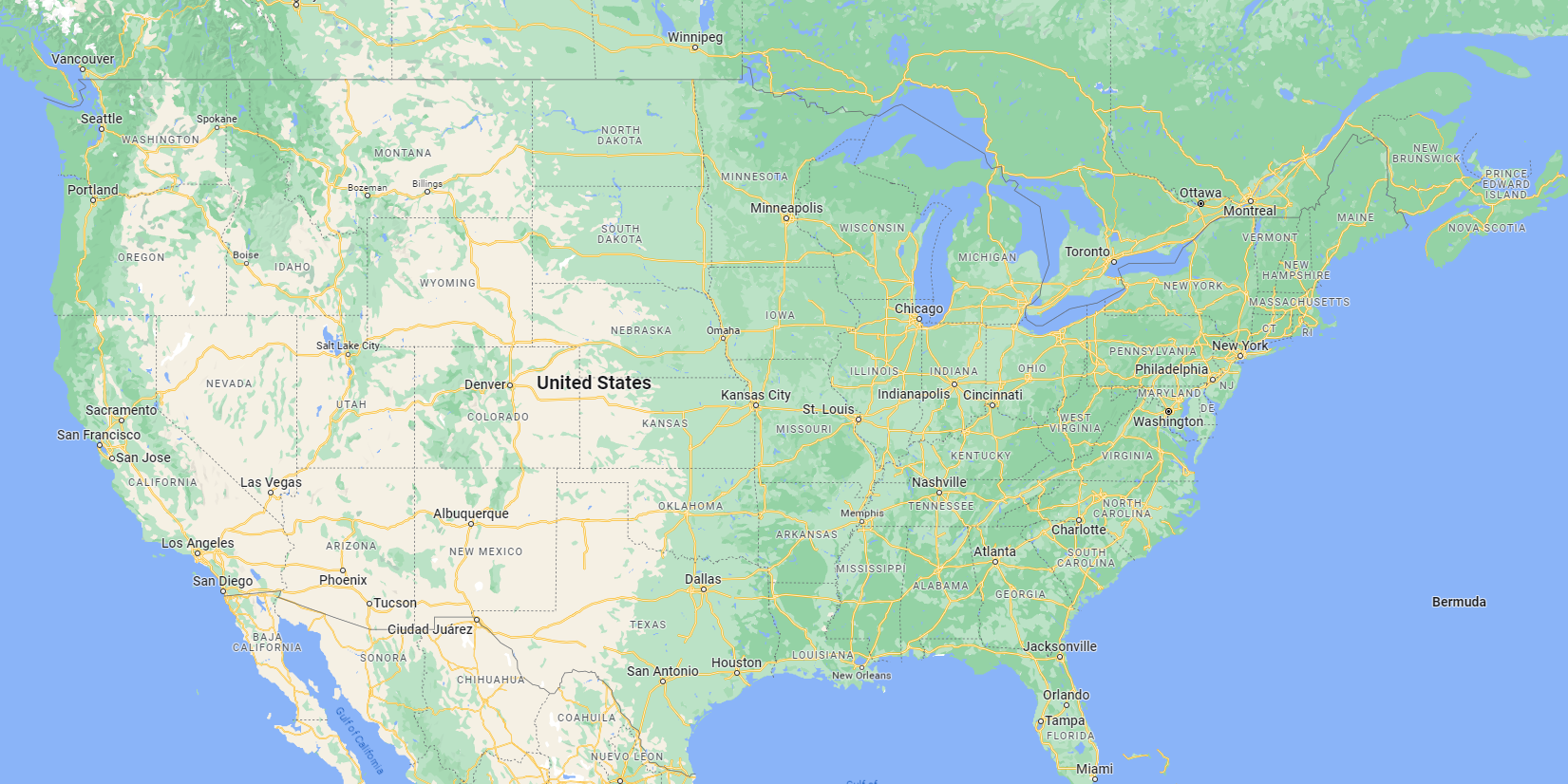 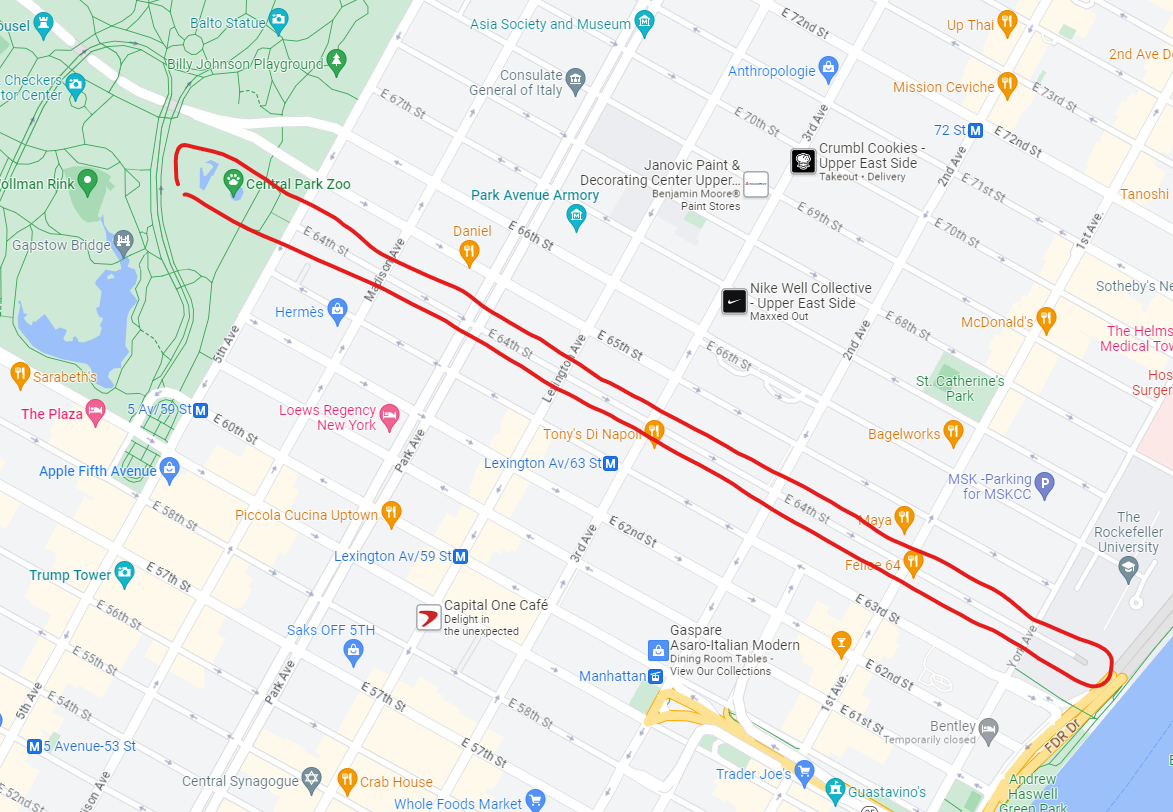 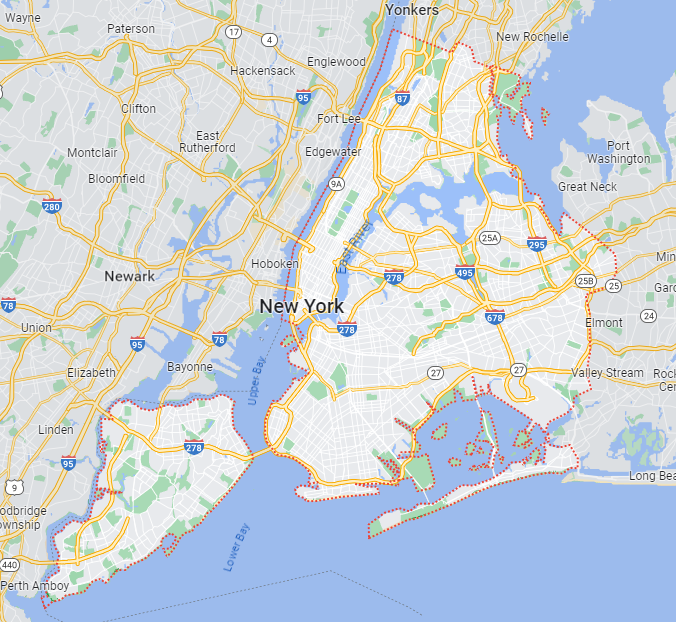 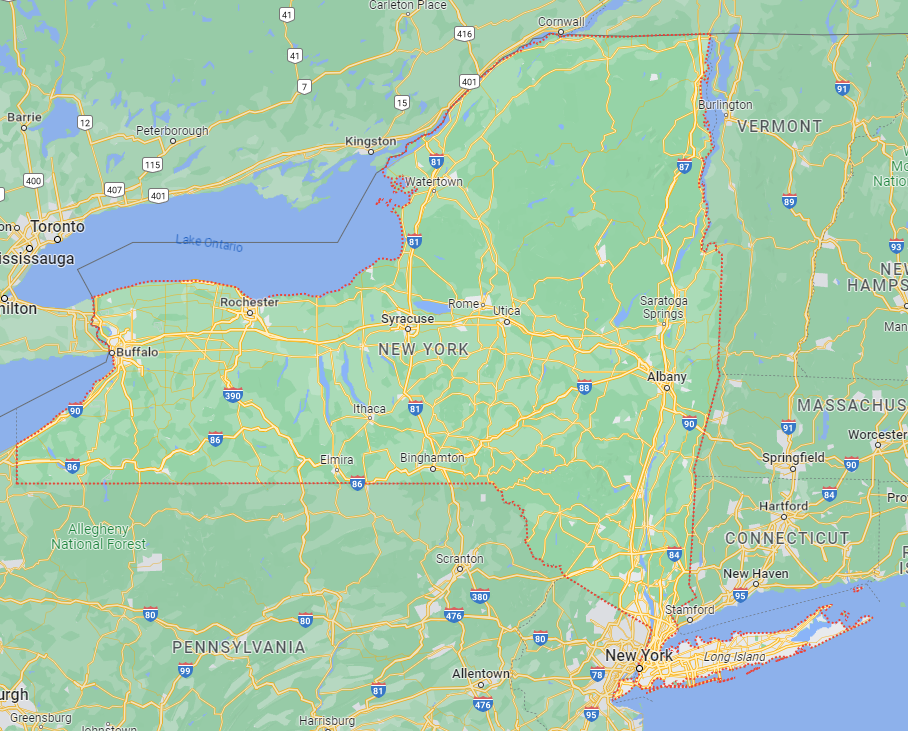 Census: How many penguins live in Central Park Zoo of NY?
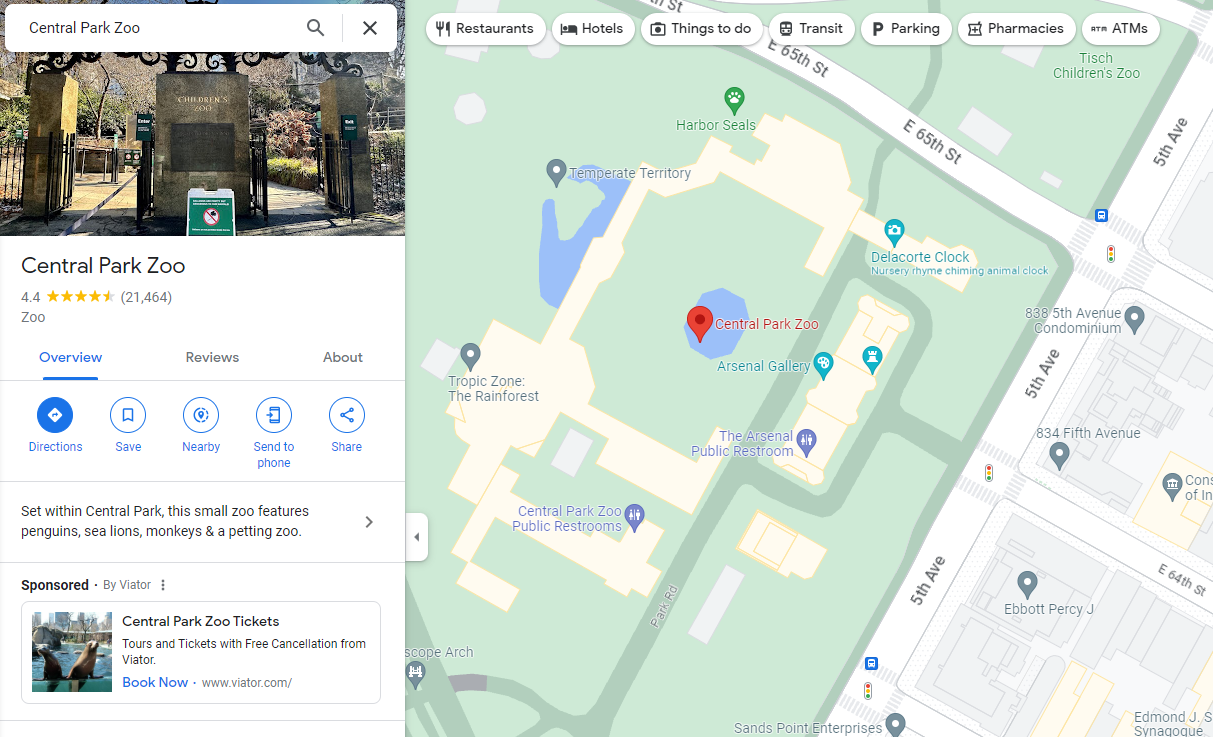 Country: US
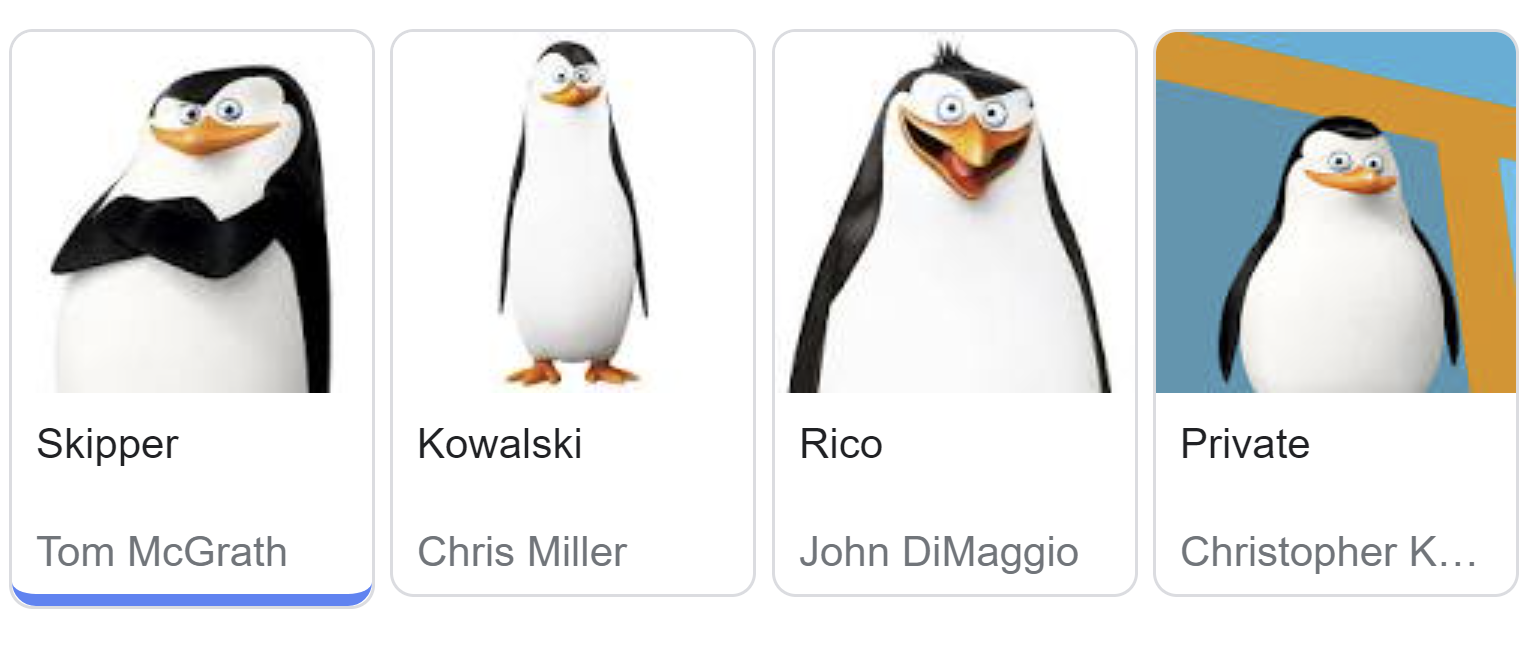 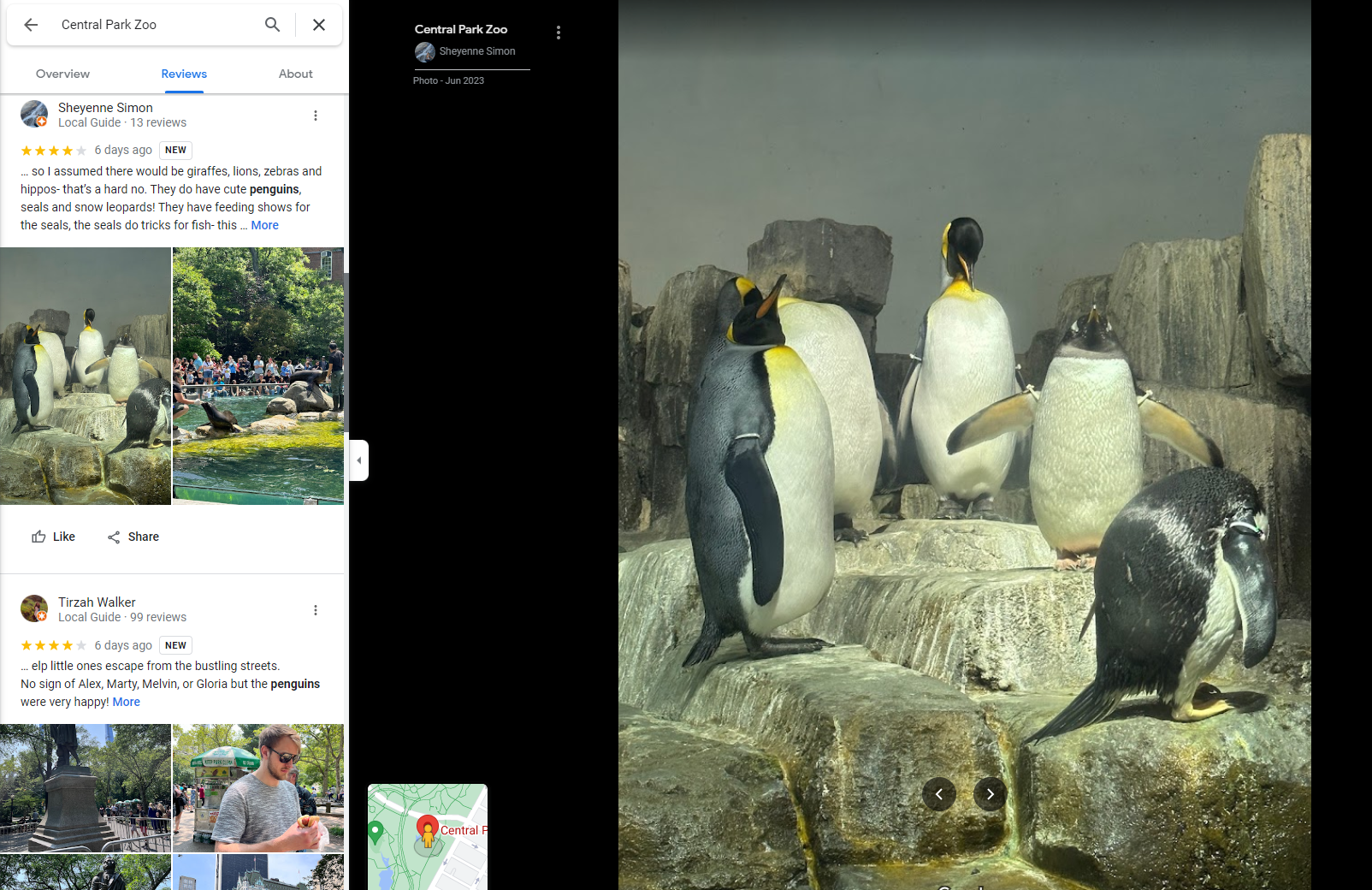 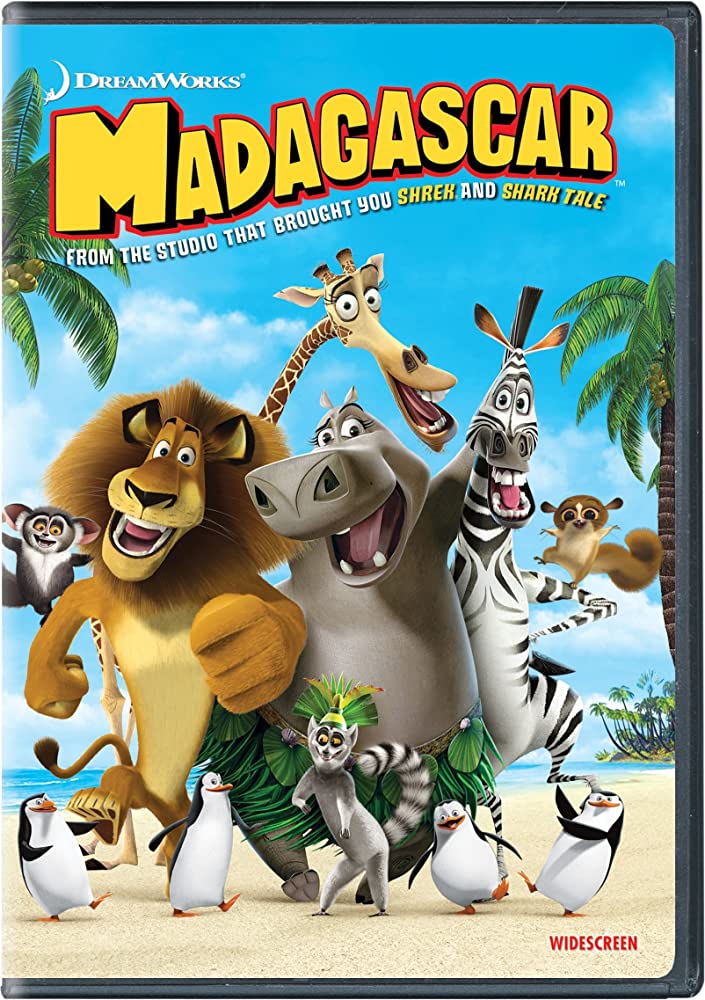 Street: East 64th
Specie: Penguin
State: New York
Facility: Central Park Zoo
Yes, the story of Madagascar happened in this zoo.

And there is no penguin in Madagascar.
City: New York
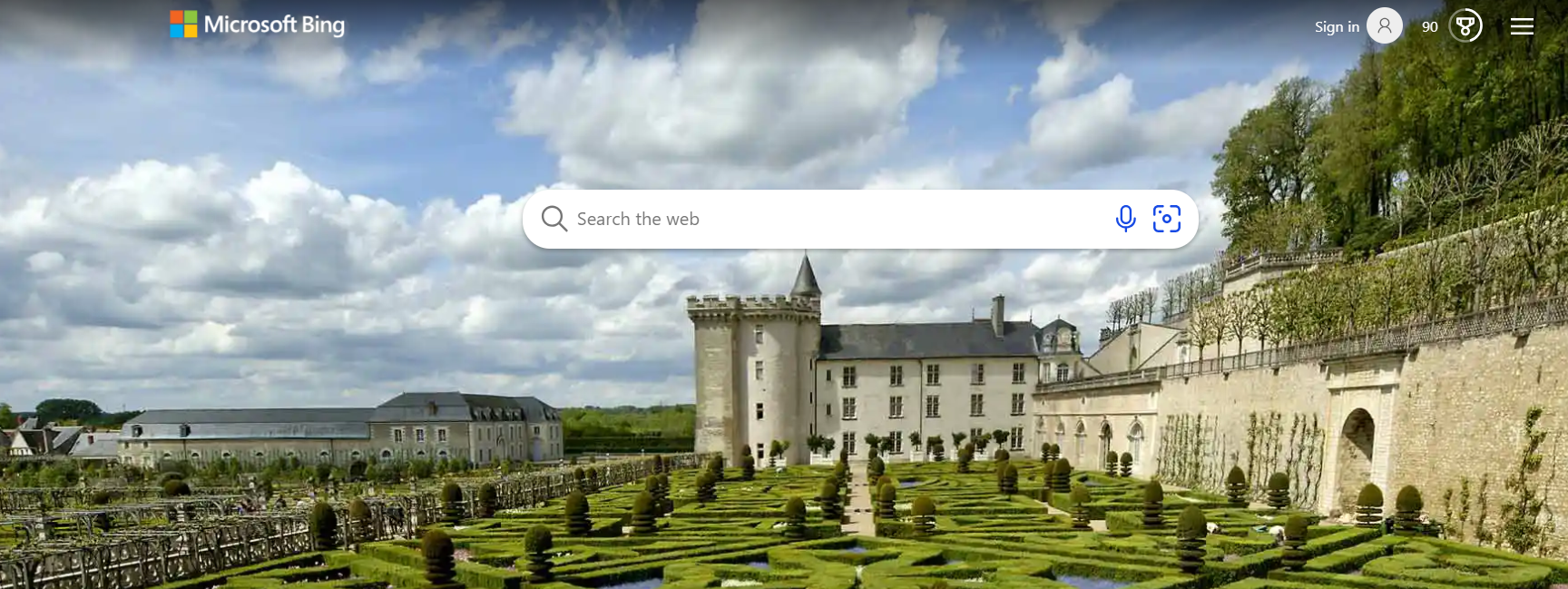 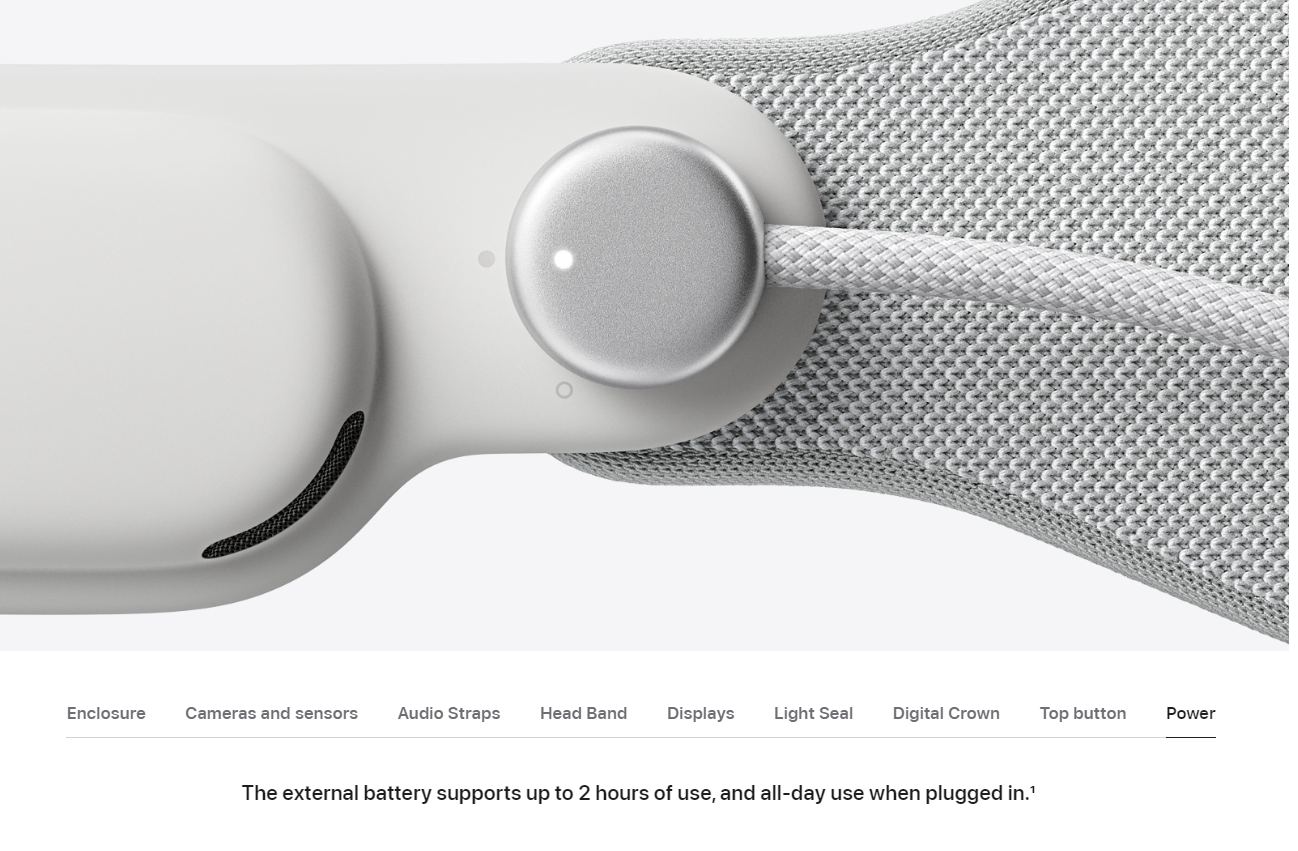 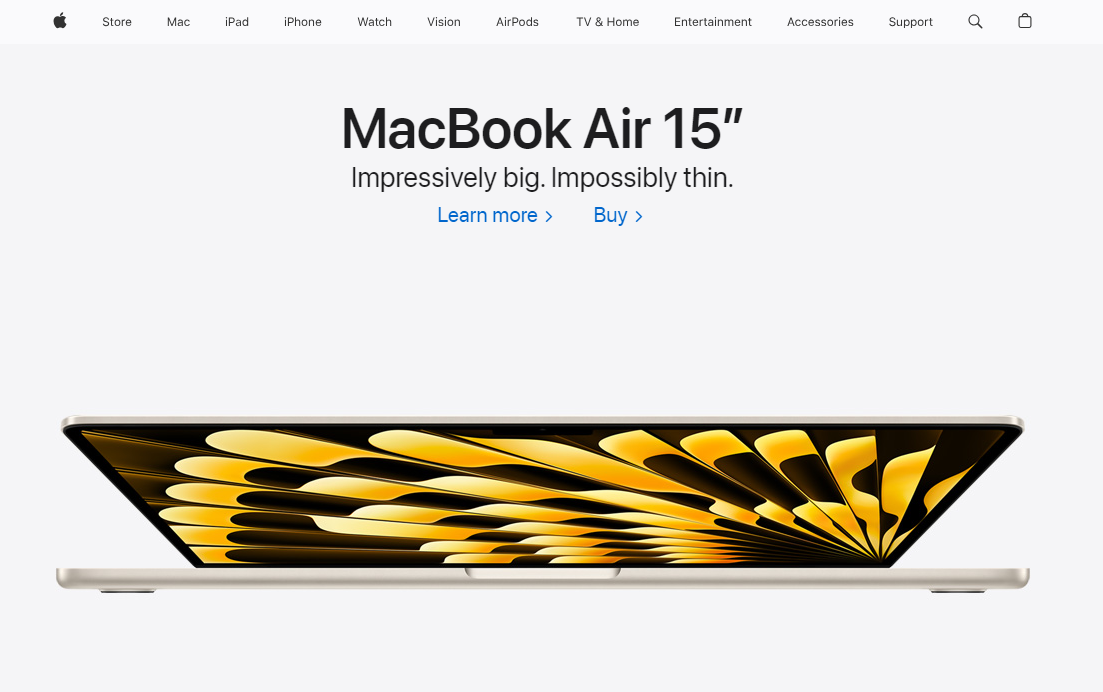 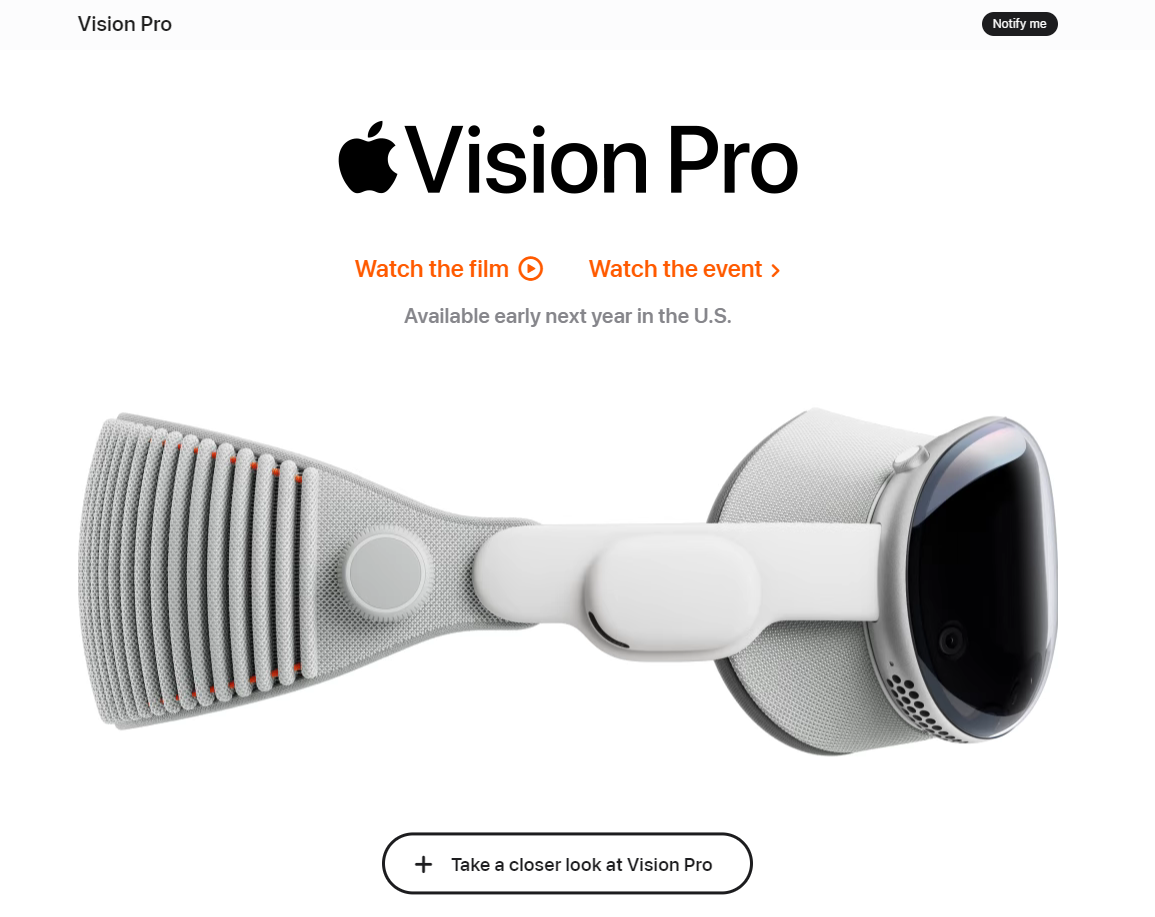 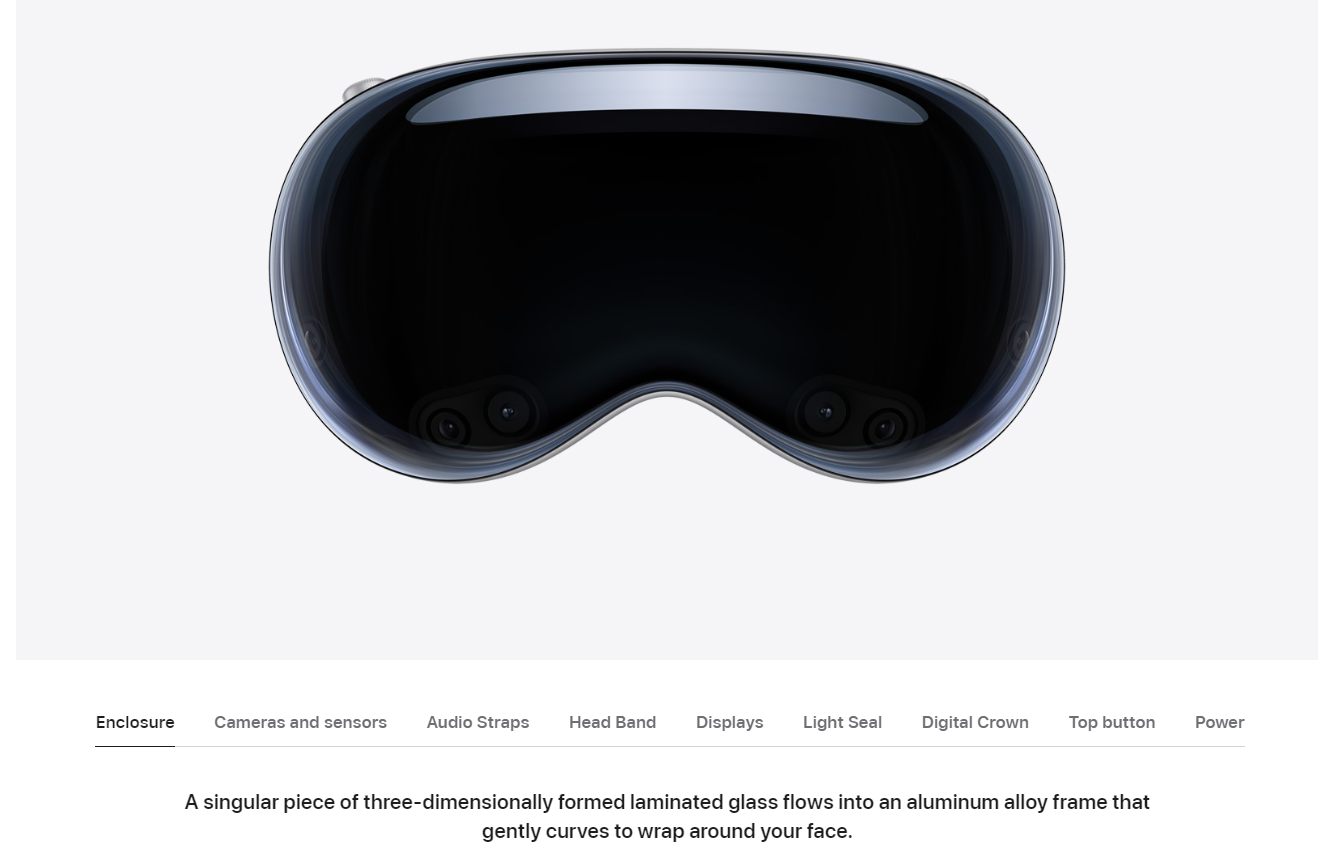 Ads: 
Do people care more about Vision Pro or the new Mac?
Are people interested more in battery supports than display resolution?
Counting on Tree
42
9
33
4
5
16
17
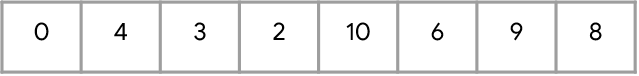 Captures:
Census  	(Geographical hierarchy)
Ads		(Webpage hierarchy)
……
Accuracy
How many people live in US?
How many people live in California, US? 
How many people live in Berkeley, California, US? 
How many people live in 42 Euclidean St, Berkeley, California, US? 
How many people live in 42 Euclidean St Apt A, Berkeley, California, US? 
Are they students? Gender? Age?
Additive & Multiplicative Error
Additive-Only Error
Differential Privacy (DP) [Dwork-Kenthapadi-McSherry-Mironov-Naor’06]
Goal
Results
Simple mechanisms work best
Exponential improvement when we allow multiplicative error
Tight even when we allow multiplicative error
Remark: Lower bounds are proved for binary trees. Upper bounds hold for arbitrary trees.
Laplace / Gaussian Mechanism [Dwork-Kenthapadi-McSherry-Mironov-Naor’06, Dwork-Roth’16]
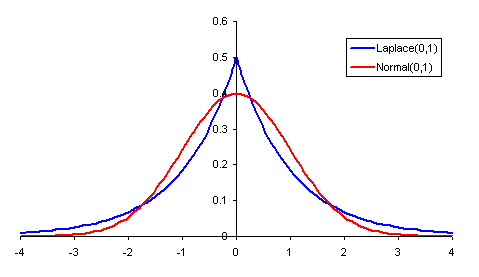 39.1
42
10.2
36.7
9
33
Add noise
2.9
4.2
10.9
19.1
4
5
16
17
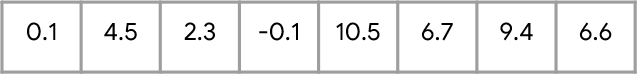 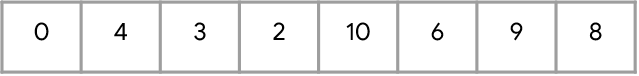 Results
Reduction to Classification
42
9
37
If the classification algorithm is private, the reduction result is also private
4
5
25
12
Reduction Example
42
42
42
42
42
9
9
9
9
6
37
37
37
37
30
4
4
4
4
0
5
5
5
5
0
25
25
25
25
18
12
12
12
12
6
Classification Algorithm
42
42
9
9
37
37
4
4
5
5
25
25
12
12
Ingredients
Post-processing preserves privacy and accuracy
Results
Packing Argument [Hardt-Talwar’10]
Hard Inputs
0.7
0.3
0.3
0.1
0.6
0.3
-0.1
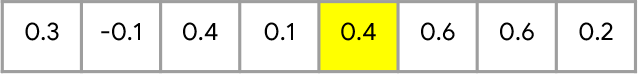 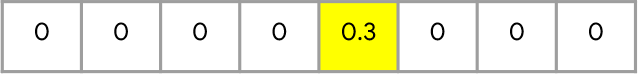 Decoding Algorithm
0.7
0.3
0.3
0.9
0.1
0.6
0.3
-0.1
0.5
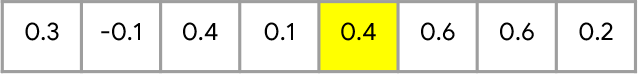 Conclusion
Thank you!